Системно-деятельностный подход в развитии УУД на примере смыслового чтения.
Из опыта работы Фурзиковой О.В., учителя химии МБОУ СОШ №4 п. Ванино
В основе Стандарта лежит системно-деятельностный подход, который обеспечивает:
формирование готовности к саморазвитию и непрерывному образованию;
проектирование и конструирование социальной среды развития обучающихся в системе образования;
активную учебно-познавательную деятельность обучающихся;
построение образовательной деятельности с учетом индивидуальных возрастных, психологических и физиологических особенностей обучающихся.
РЕЗУЛЬТАТЫ  ФГОС
?
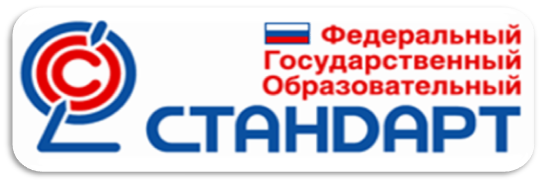 РЕЗУЛЬТАТЫ ФГОС
личностные
предметные
метапредметные
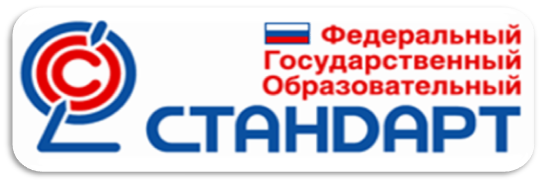 Смысловое чтение - вид чтения, которое нацелено на понимание читающим смыслового содержания текста.
 Восприятие графически оформленной текстовой информации и ее переработка в личностно-смысловые установки в соответствии с коммуникативно- познавательной задачей.
Скорость чтения
V – скорость чтения
q – объём текста в словах
t - время чтения в минутах
K – коэффициент понимания
K
V=
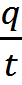 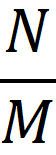 N – количество правильных ответов
M – общее количество вопросов по содержанию
K =
Название статьи
Автор статьи
Выходные данные (название газеты, дата)
Какой проблеме посвящена статья?
В каком институте разработан новый прибор?
Что излучает прибор?
Сколько он весит?
Какой элемент питания используется?
Время непрерывного действия прибора.
Из какого материала изготовлен прибор?
1. Прогностические:
Понимание назначения разных видов текста
Предвосхищение содержания текста по заголовку,
Ставить перед собой цель чтения, направляя внимание на полезную в данный момент информацию.
2. Аналитические:
Различать темы и подтемы текста
Понимать основную мысль текста
Выделять не только главную, но и избыточную информацию.
Сопоставлять иллюстративный материал с информацией текста
3. Конструктивные:
Выполнять смысловое свертывание выделенных фактов и мыслей.
Сопоставлять разные точки зрения, формировать систему аргументов.
4. Репродуктивные:
Создавать вторичные тексты.
Владеть разными видами пересказа.
Дифференциальный алгоритм чтения
Выделение ключевых слов в каждом смысловом абзаце.
Составление смысловых рядов.(состоят из ключевых слов и дополняющих, определяющих)
Выявление доминанты – основного значения текста.
Казарцева О.М. Вишнякова О.В.
Кластеры
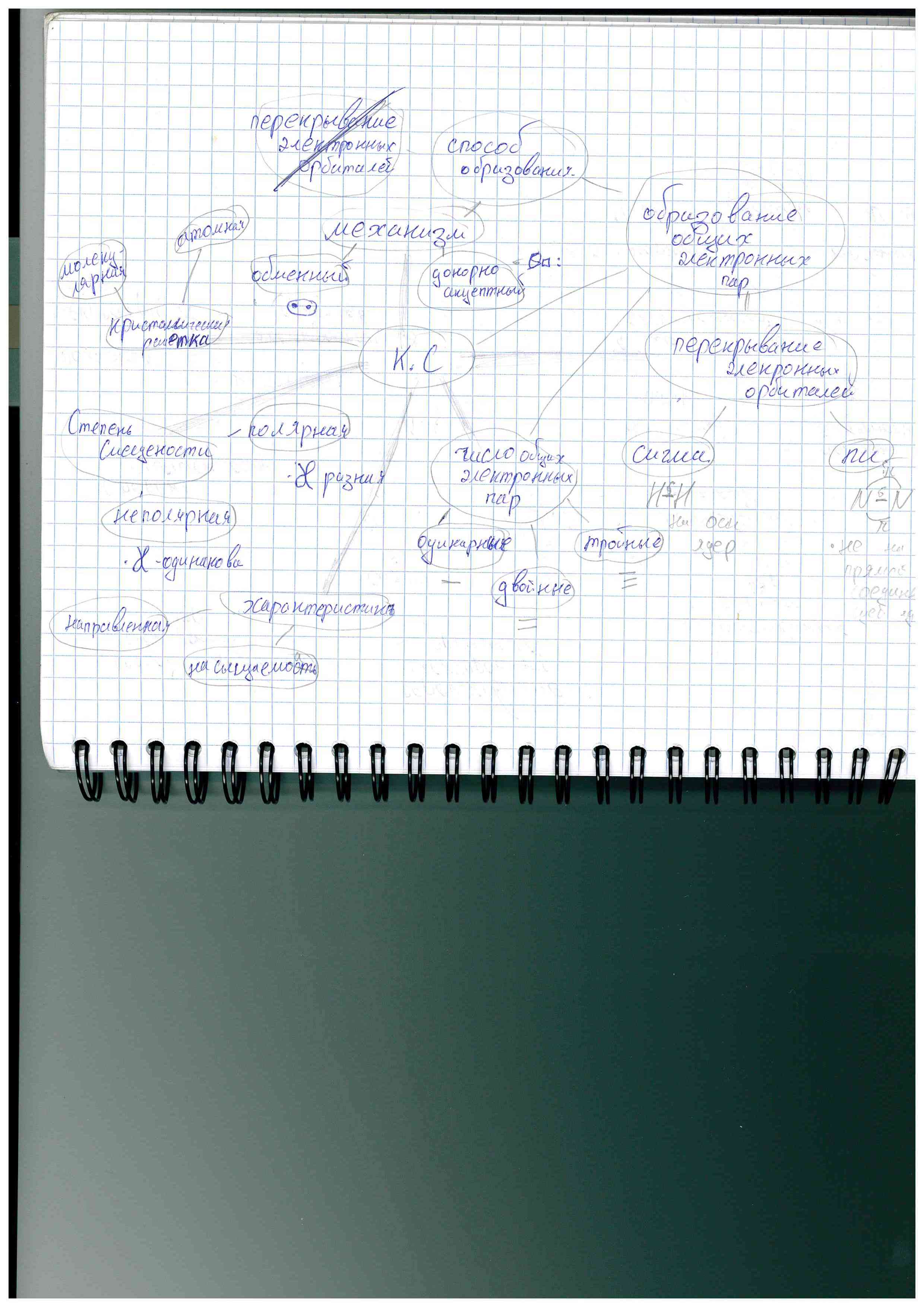 ИНСЕРТ – маркировка текста значками по мере его чтения
V – уже знал
+ новое, но понятное
- думал иначе
! содержится важная информация
? не понял, есть вопросы
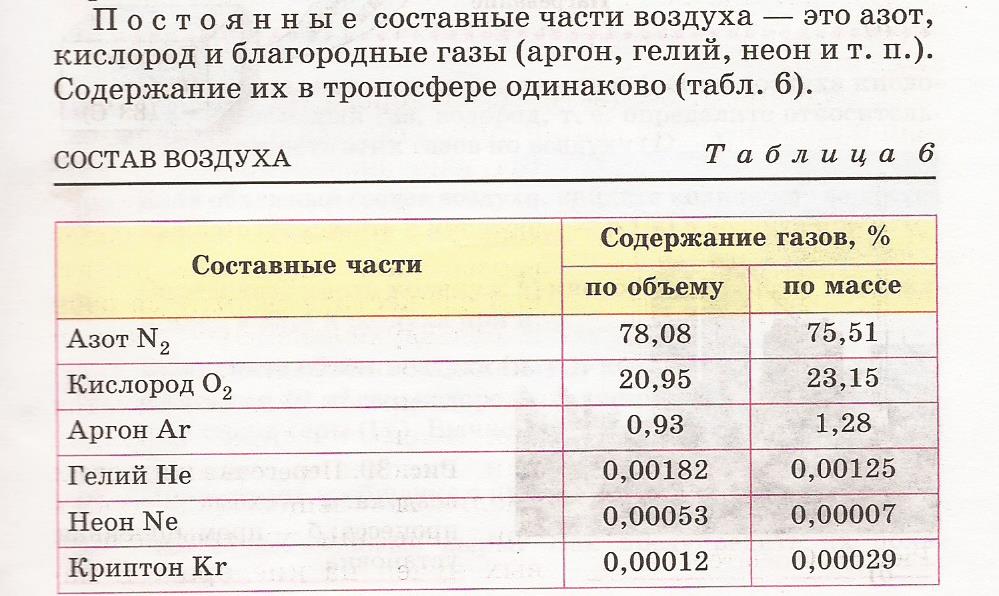 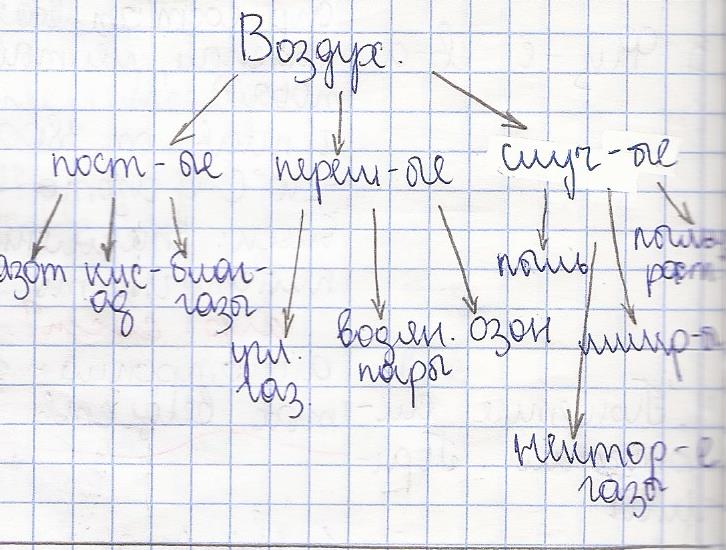 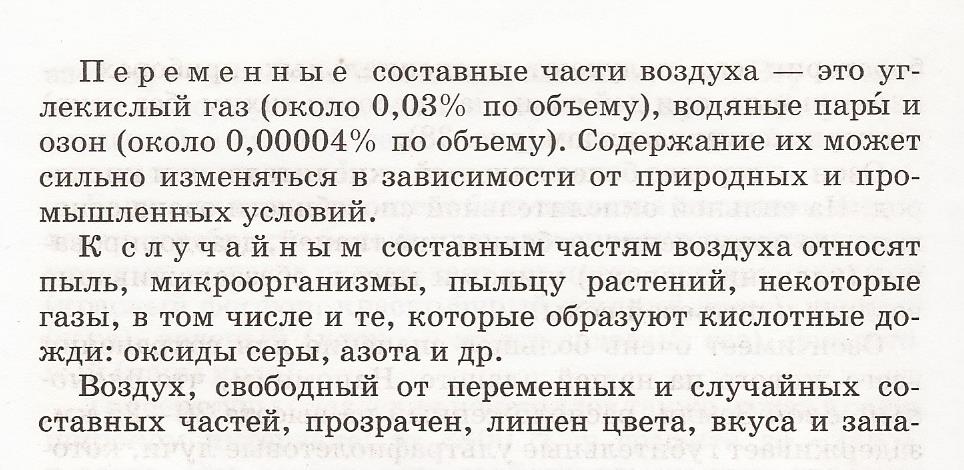 Графически изобразите состав воздуха.
Карта понятий
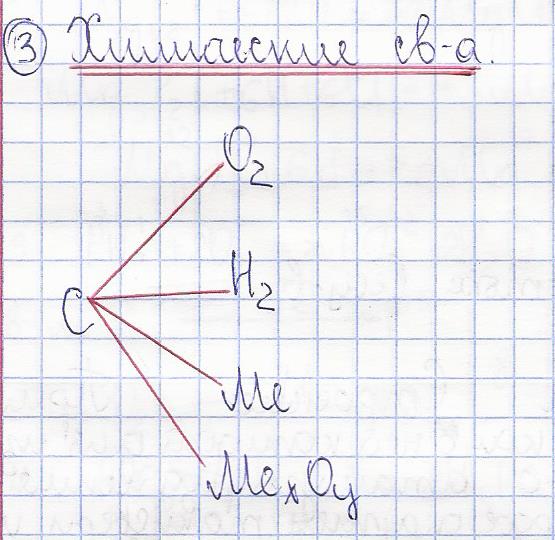 Атом
АТОМ
Валентность химического элемента – способность его атомов соединяться с другими атомами в определённых соотношениях.
Валентность – способность атомов одного элемента присоединять определённое количество атомов другого элемента.
Валентность – свойство атомов, вступая в химические соединения, отдавать или принимать определённое количество электронов, или объединять электроны для образования общих для двух атомов электронных пар.
Валентность химического элемента – способность его атомов соединяться с другими атомами в определённых соотношениях.
Валентность – способность атомов одного элемента присоединять определённое количество атомов другого элемента.
Валентность – свойство атомов, вступая в химические соединения, отдавать или принимать определённое количество электронов, или объединять электроны для образования общих для двух атомов электронных пар.
Концептуальные таблицы
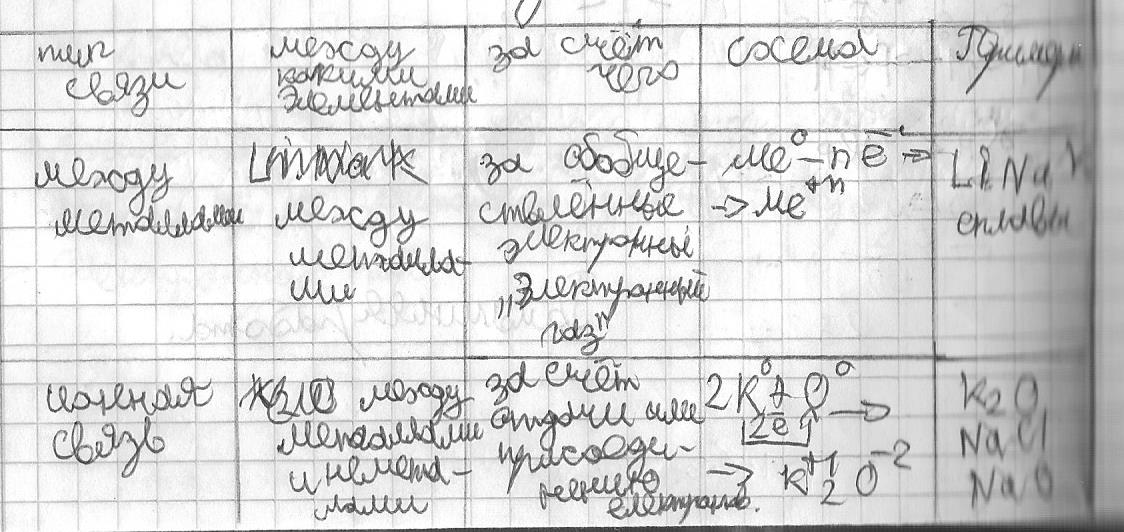 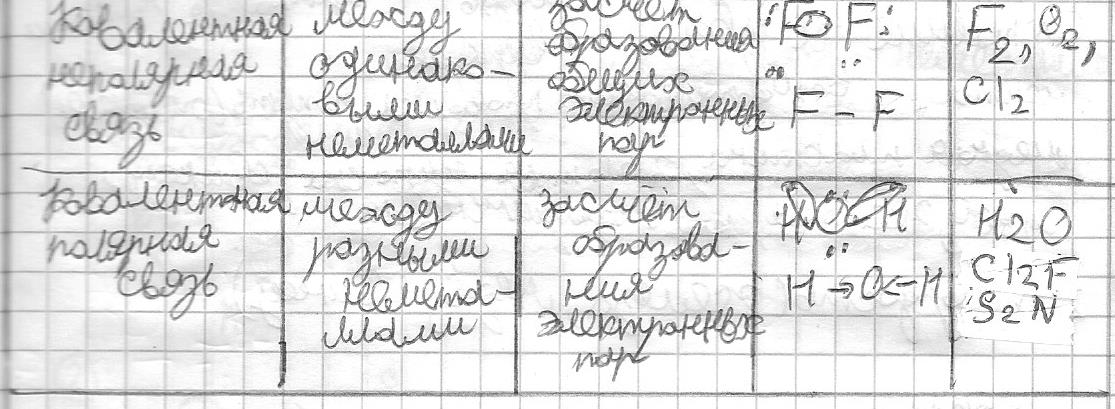 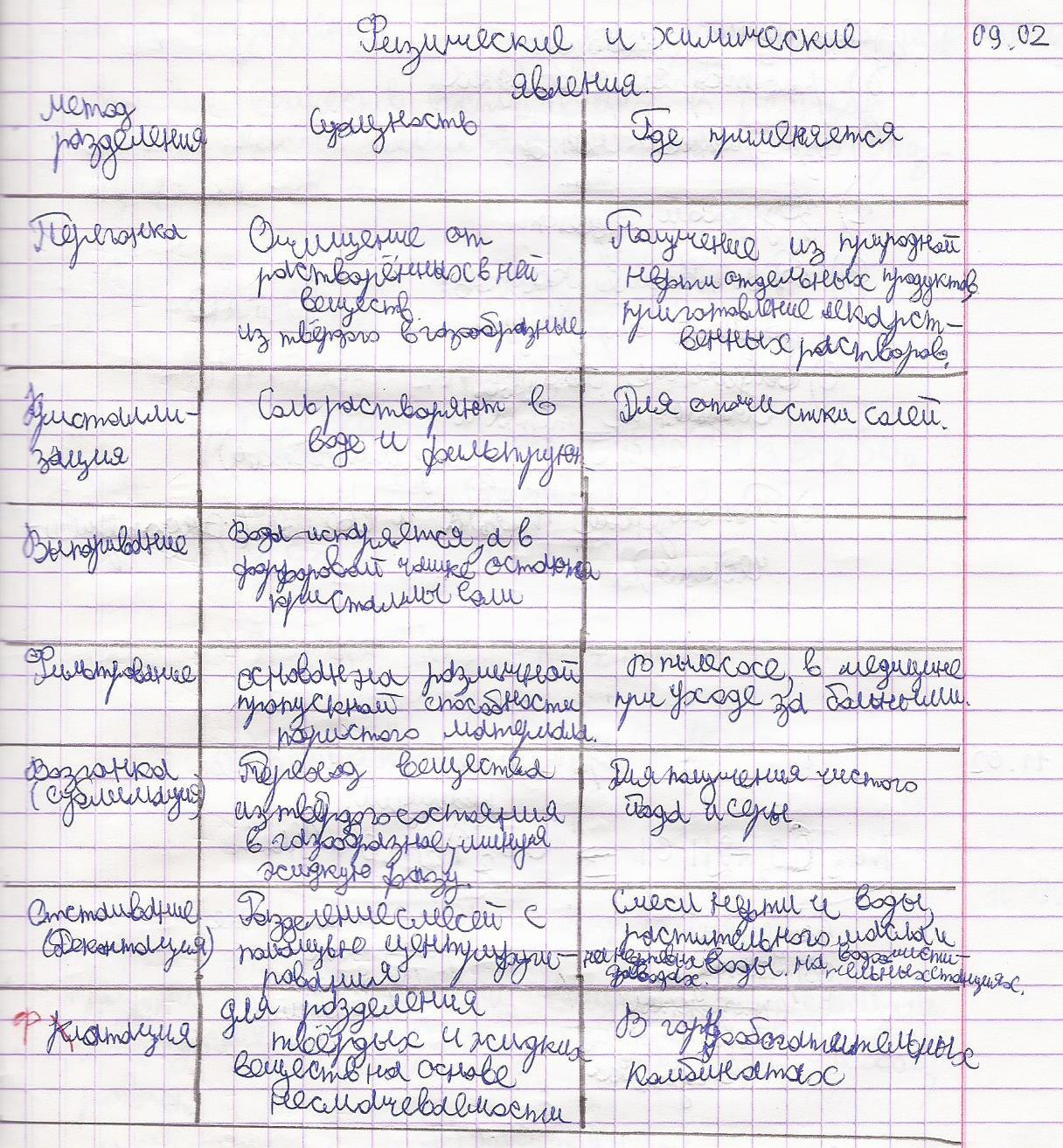 Тесты по чтению
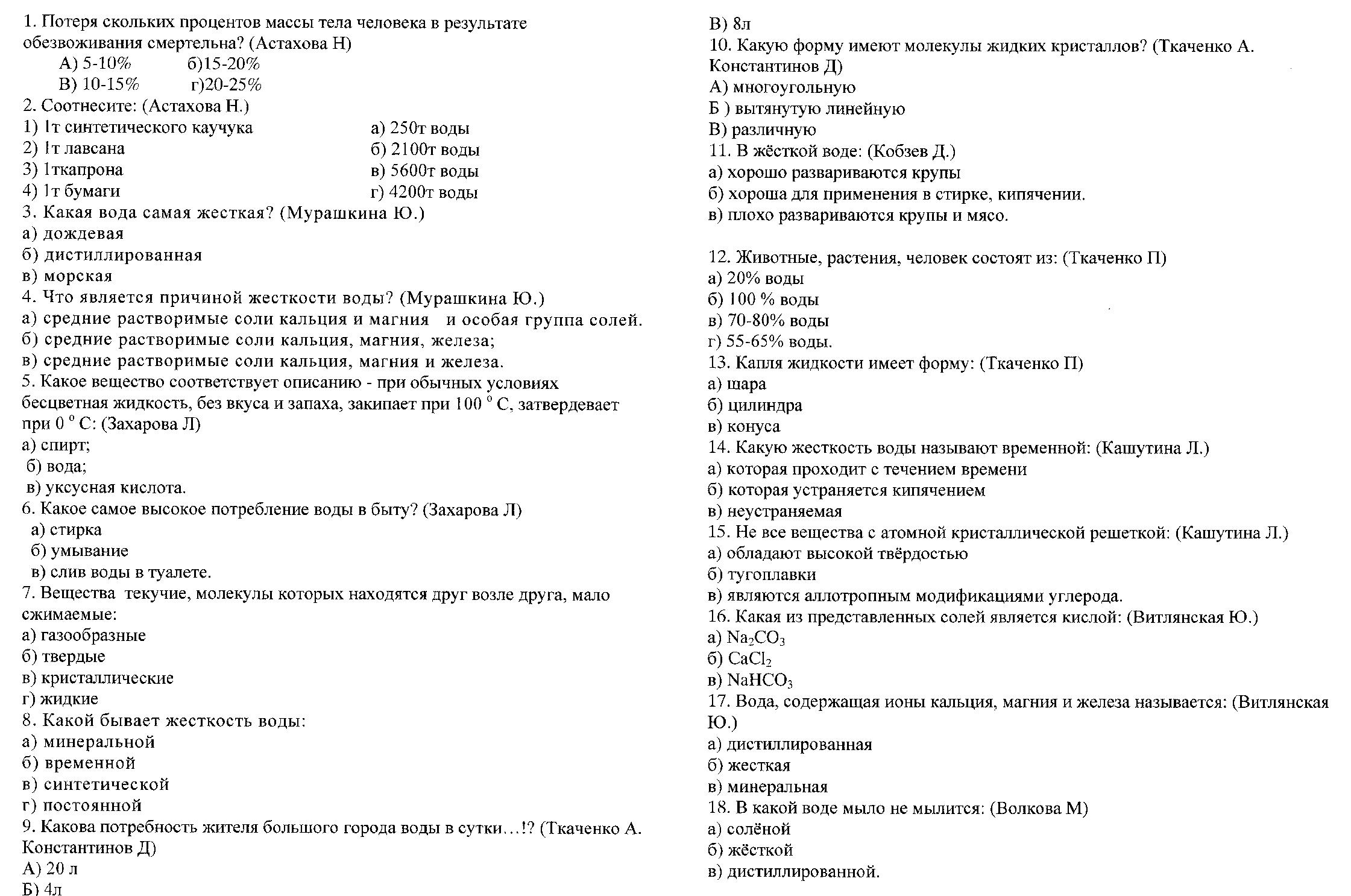 Создание вторичных текстов
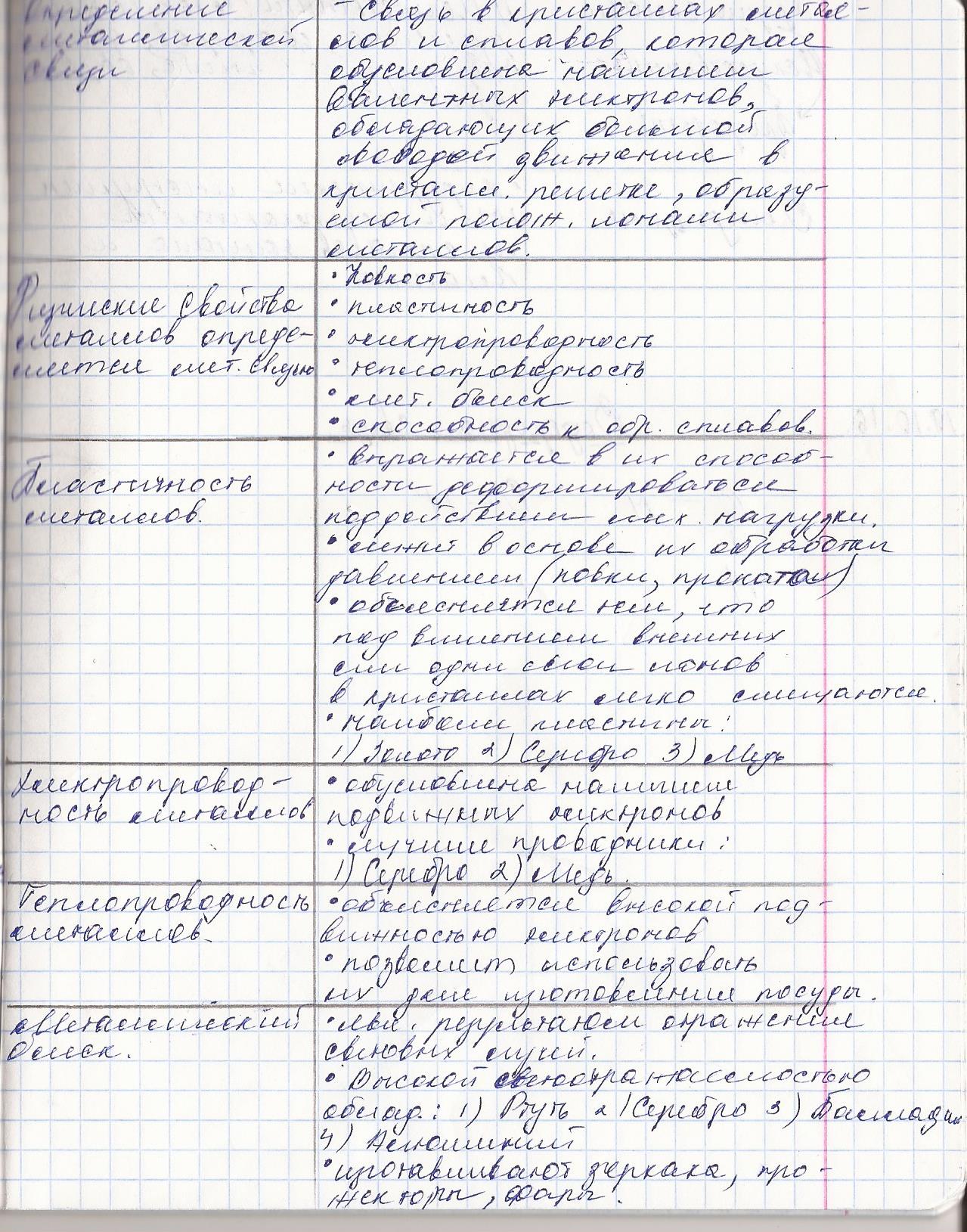 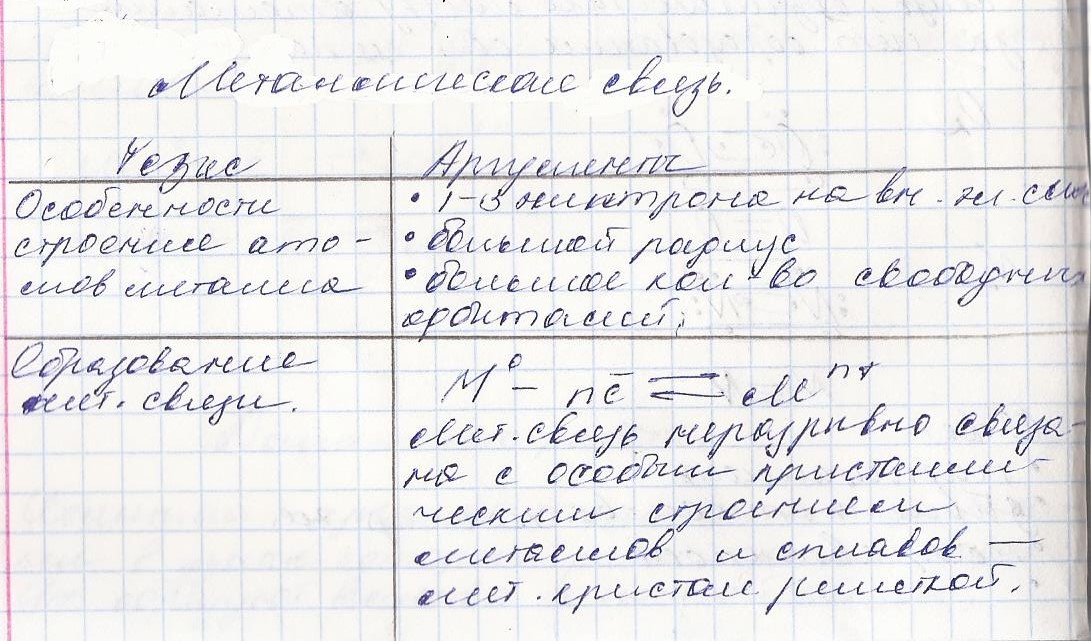 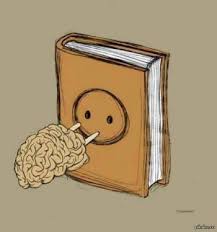